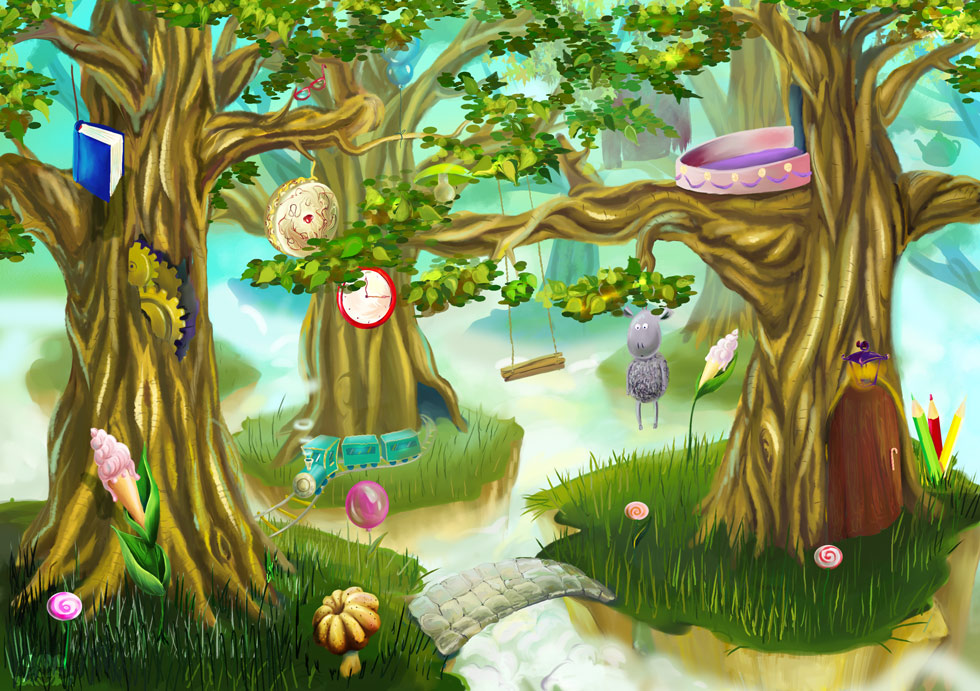 Funny English
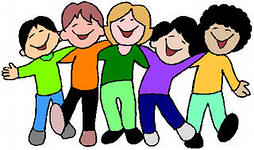 Let’s travel with the Adventure Car!
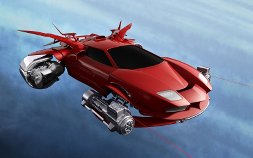 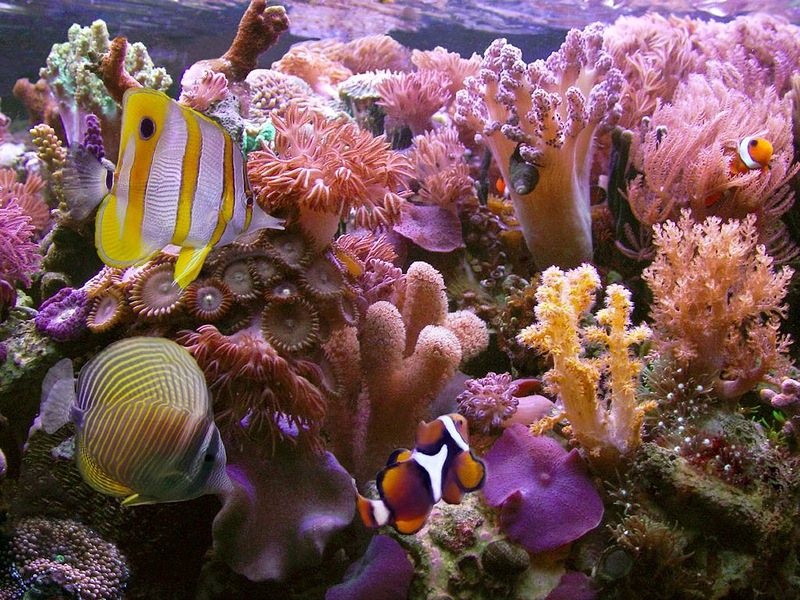 Adventure in the Sea
1. Adventure in the sea.
1.Тranslate the words.
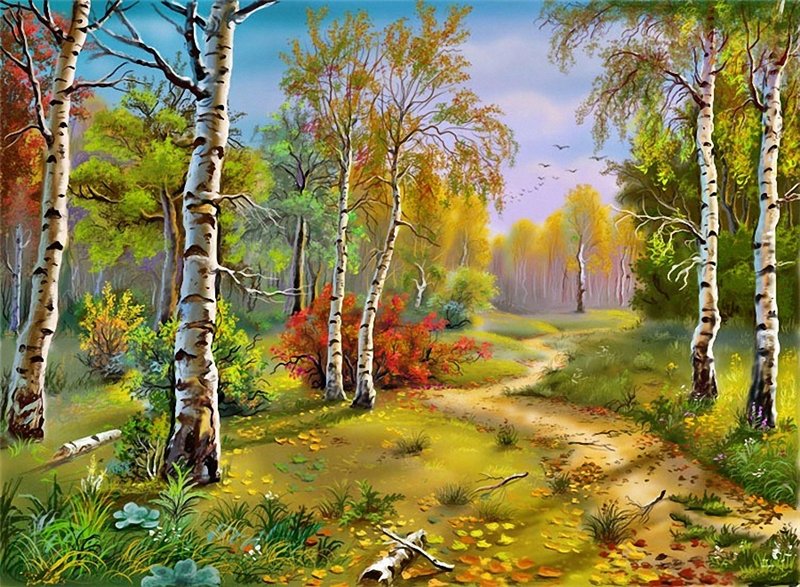 Adventure in the jungle.
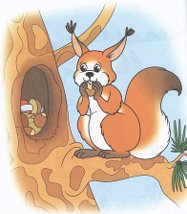 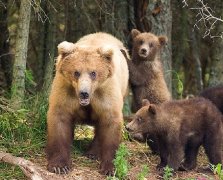 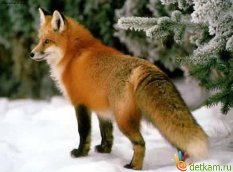 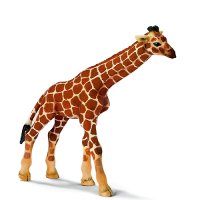 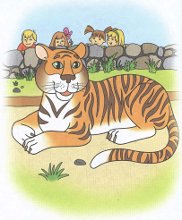 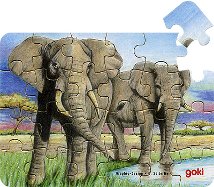 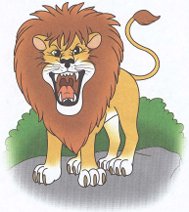 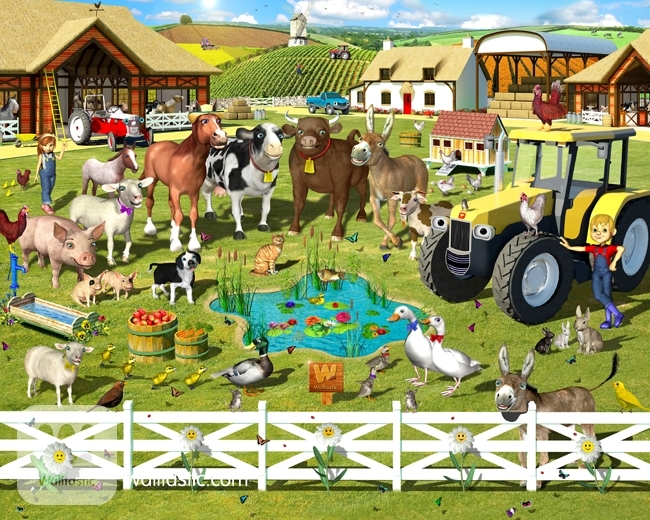 What animals can you see in this picture?
Adventure in the farm.
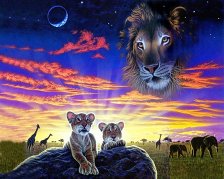 Adventure in the sky.
3. Say the months.
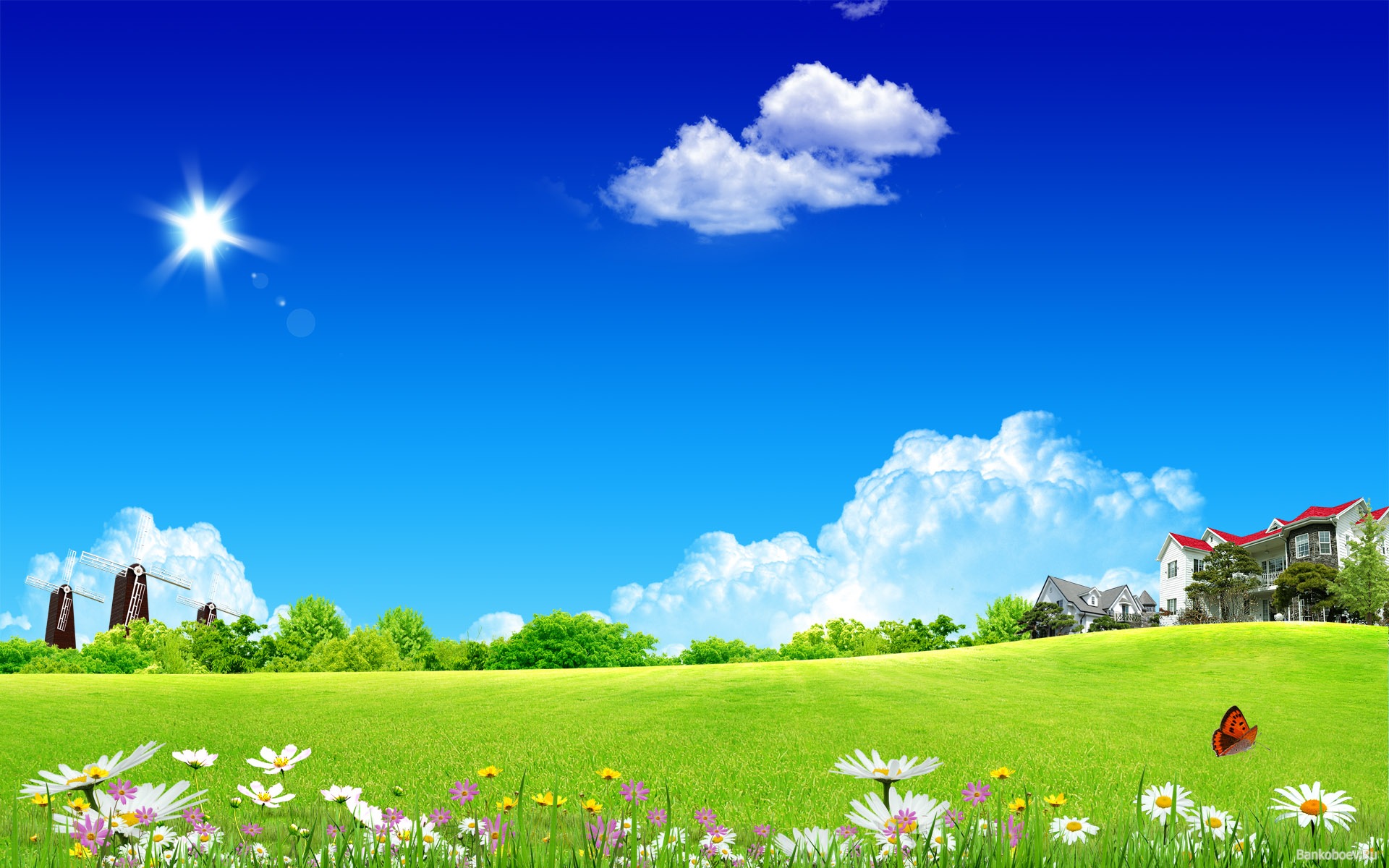 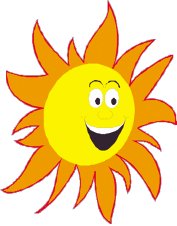 How is the weather?
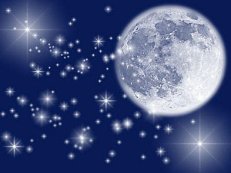 Adventure
 in space.
To find the puzzle.
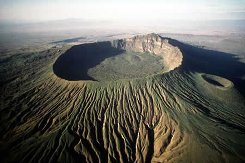 3
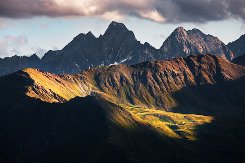 5
1
2
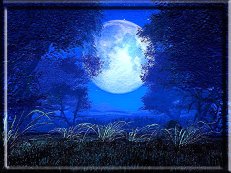 2
6
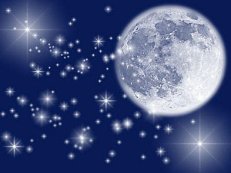 3
4
4
5
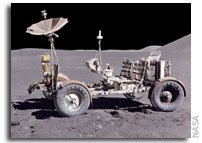 6
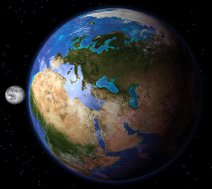 7
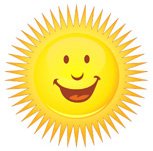 7
1
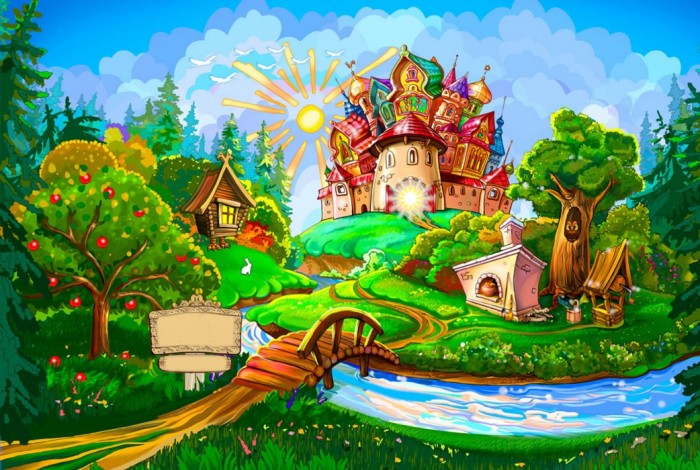 Lunch box
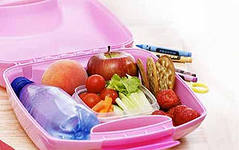 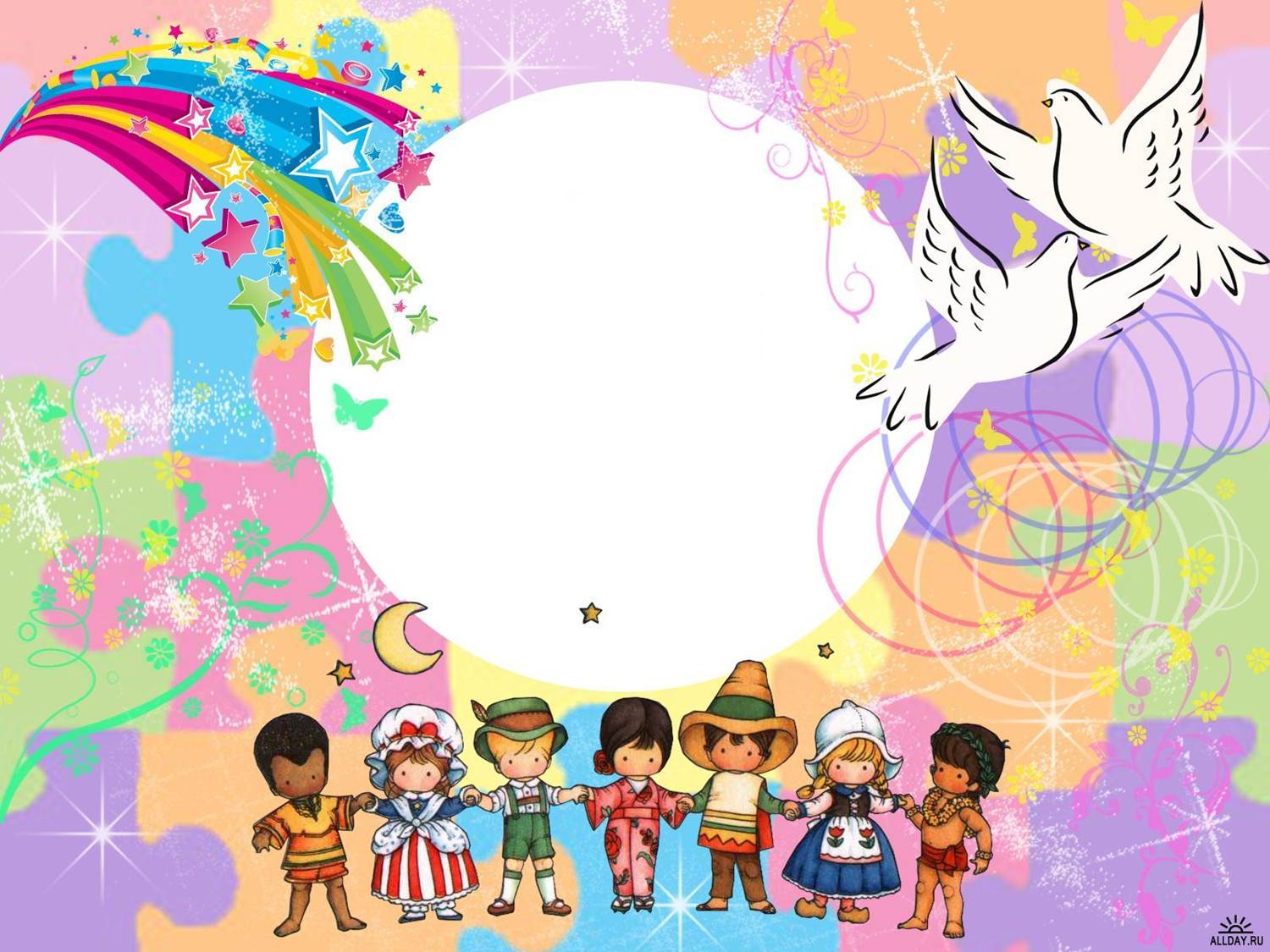 Thank you!
Goodbye!